Concurrent Sensitivities of an Idealized Deep Convective Storm to Parameterization of Microphysics, Horizontal Grid Resolution, and Environmental Static Stability
Hugh Morrison, Annareli Morales, and Cecille Villanueva-Birriel, 2015: Concurrent Sensitivities of an 	Idealized Deep Convective Storm to Parameterization of Microphysics, Horizontal Grid Resolution, 	and Environmental Static Stability. Mon. Wea. Rev., 143, 2082–2104.
Experiment Design
Advanced Research WRF version 3.3.1
Horizontal domain size: 80 km x 80 km
75 vertical levels
Experiment Design
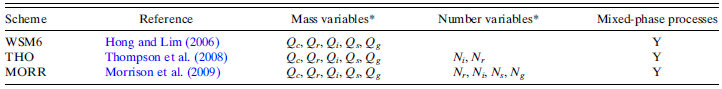 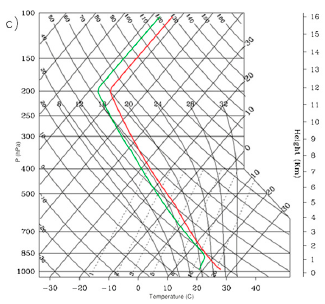 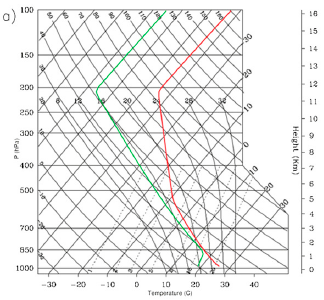 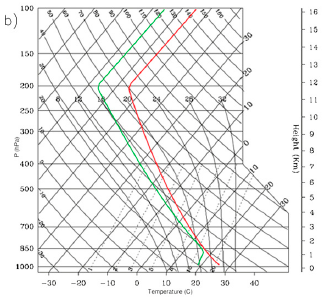 Low CAPE (1543 JKg-1)                      Moderate CAPE (2715 JKg-1)                      High CAPE (4229 JKg-1)
Results – Overview
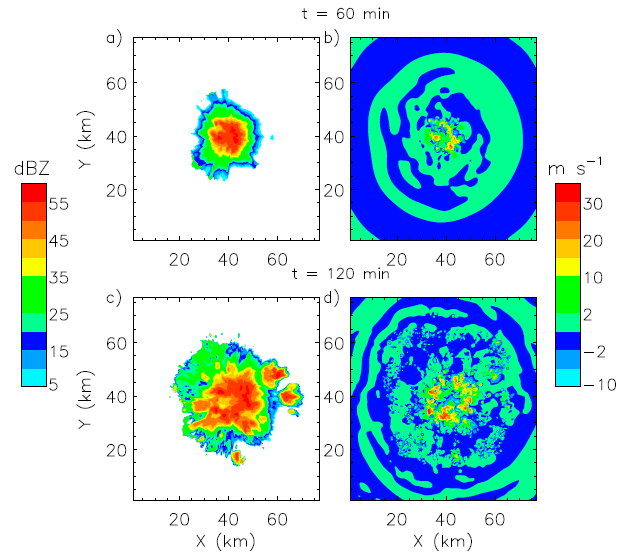 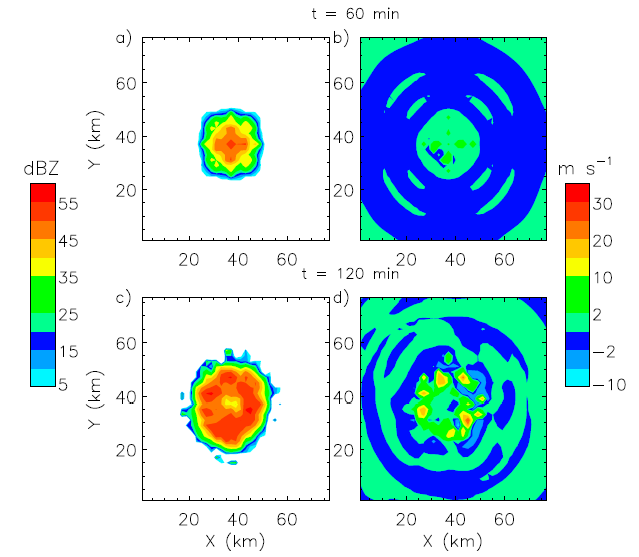 Δx=0.125 km
Δx=2 km
Results – Overview
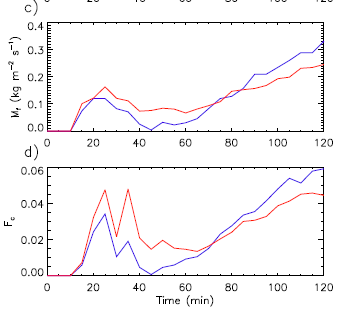 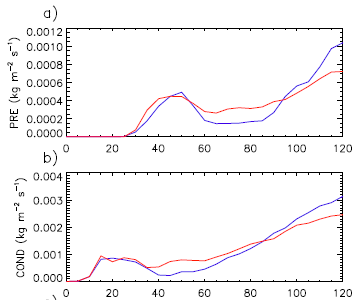 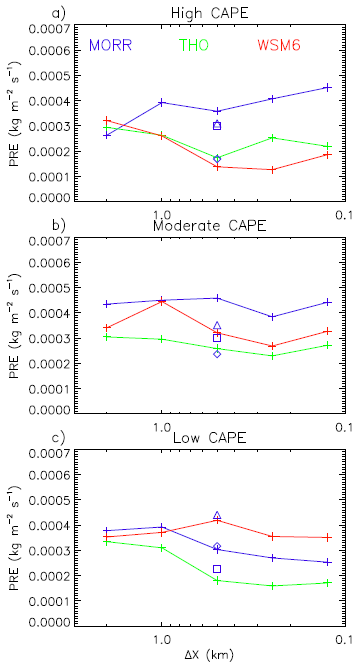 Bulk Water Budget &Precipitation Efficiency
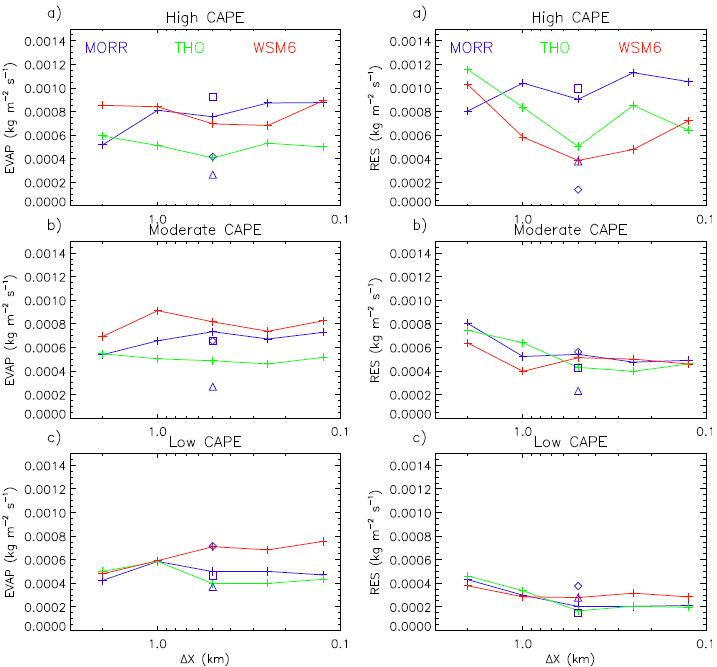 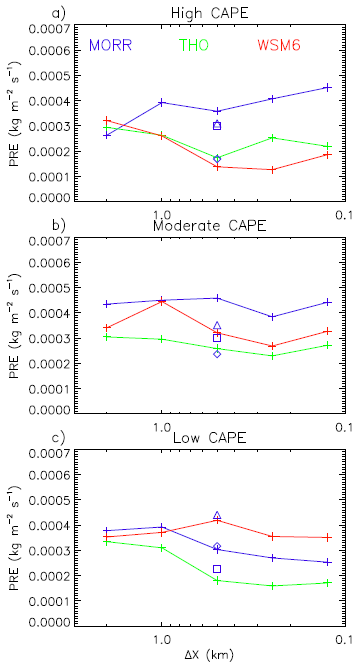 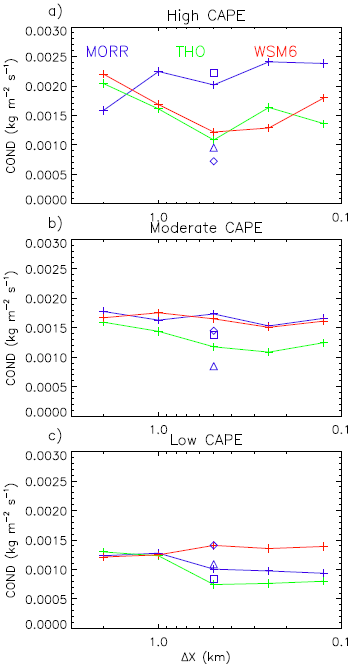 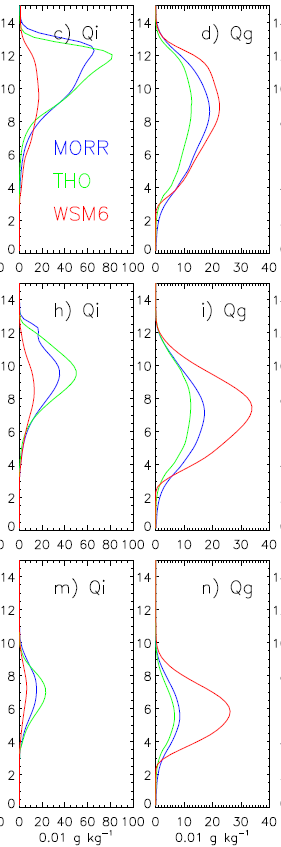 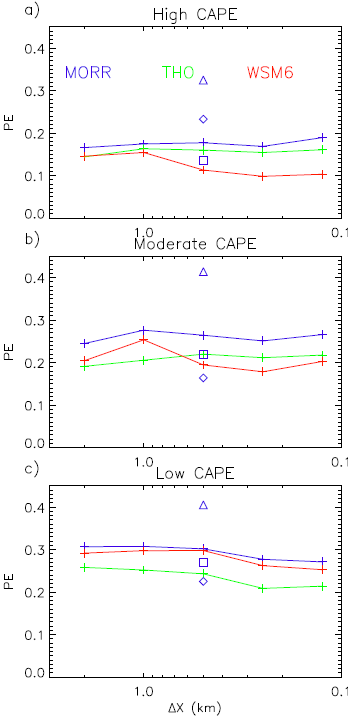 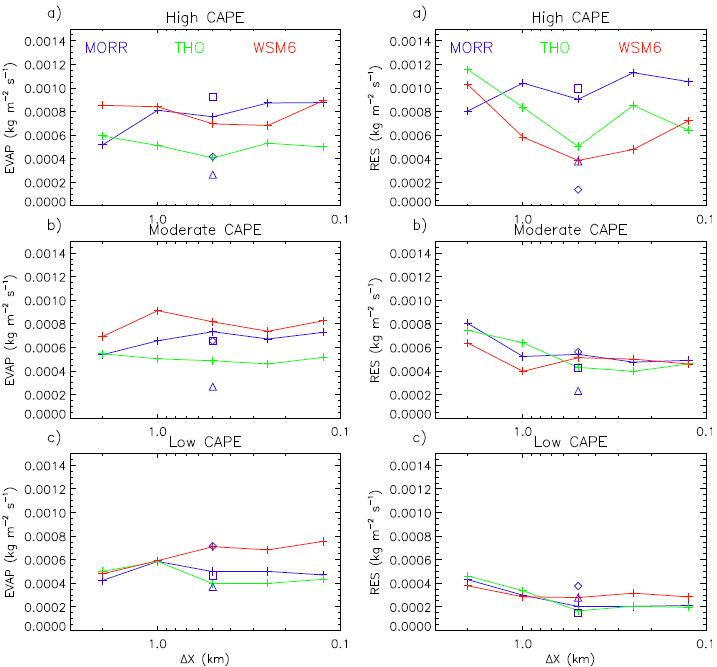 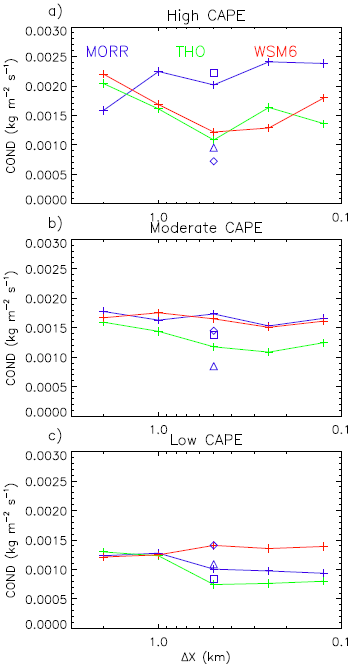 Condensation rate & updraft mass flux
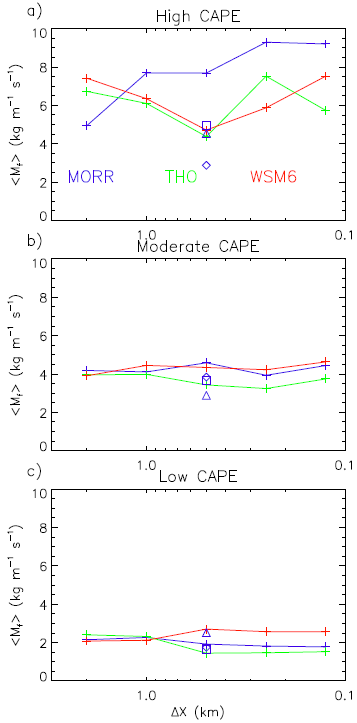 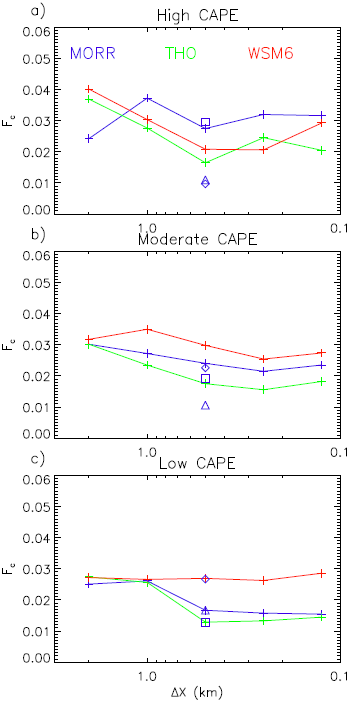 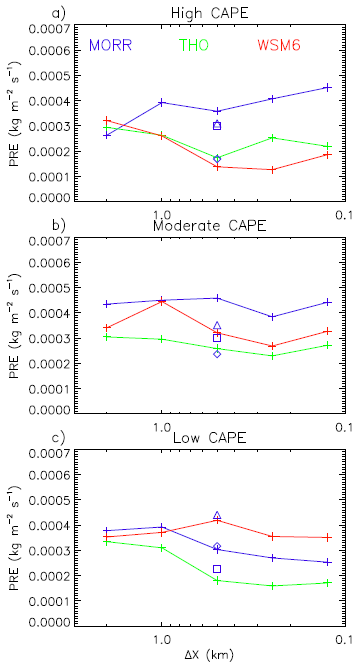 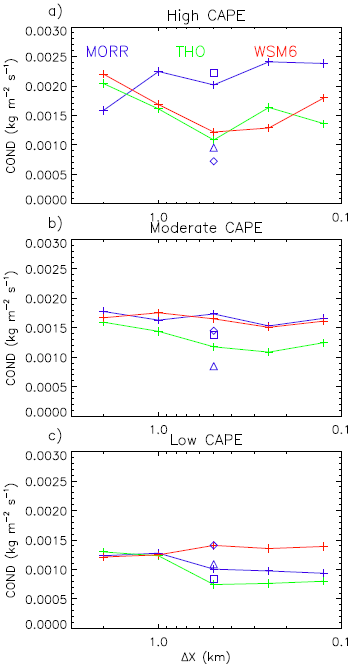 [Mf]
Vertically integrated convective
updraft mass flux
PRE
COND
[Mf]
Fc
Cold pools & convection organization
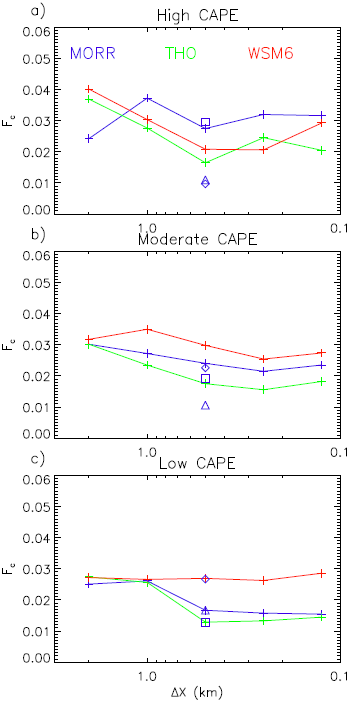 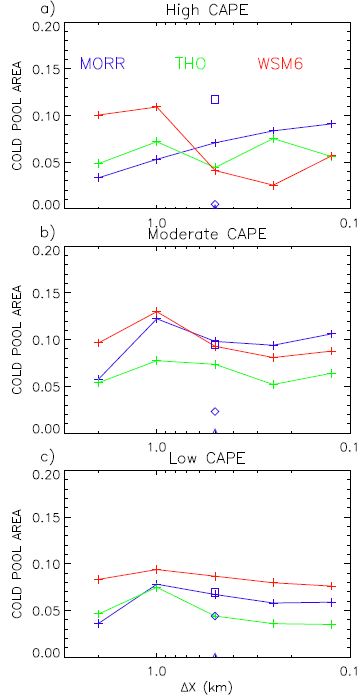 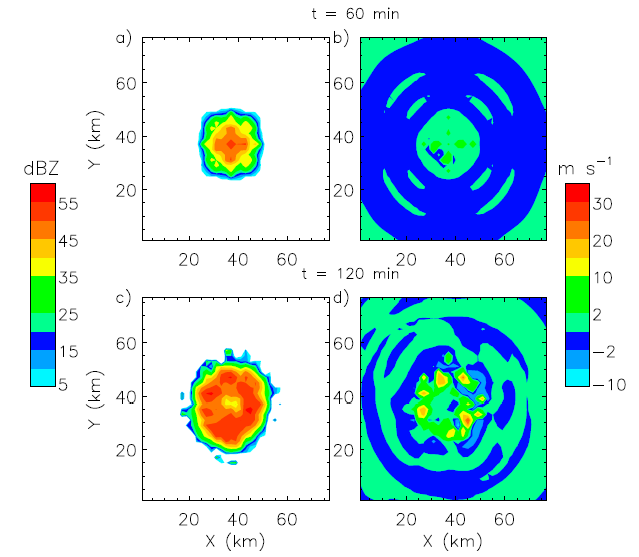 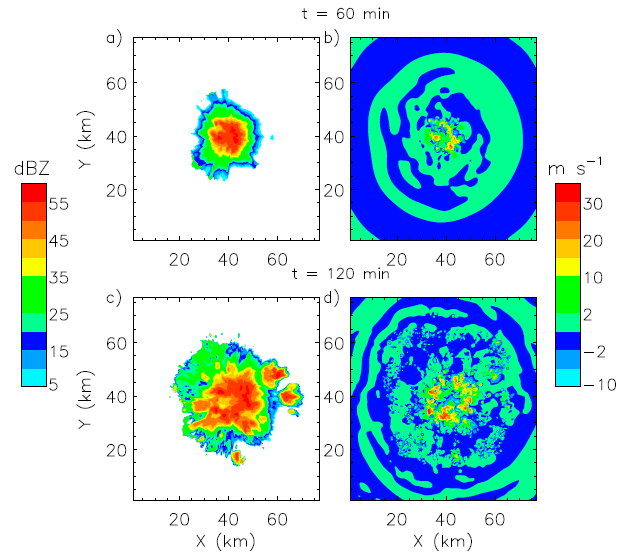 Fc
Cold pool area
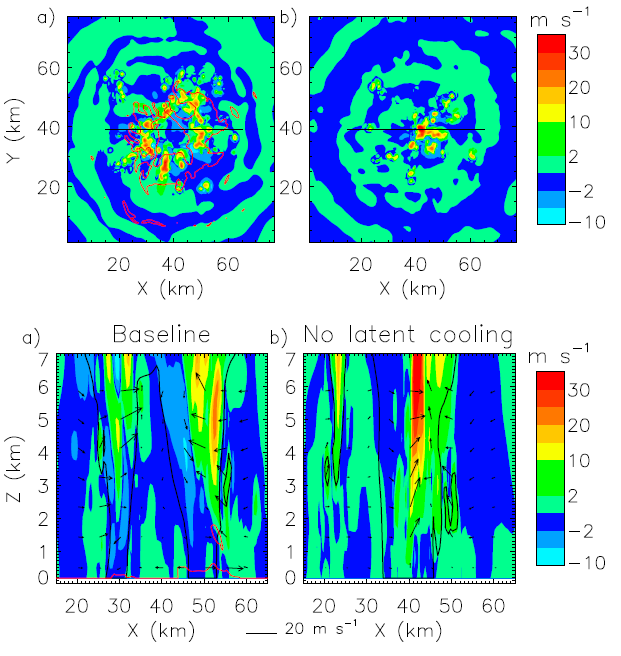 Conclusion